Методология работы с эмоционально-волевой сферой дошкольника
Пастухова Екатерина, экзистенциальный психолог, семейный терапевт, методолог
Безопасность.

Среда, отношения, ритуальные действия и порядок, предсказуемость и понятность
Условия развития эмоций и чувств дошкольника
Поиск того, что нравится.

Отношения с людьми, предметами, действиями
Возможности для самовыражения.

Диалог с собой, признание ценности своей личности, поддержка чувств, опыт успешности
Взаимодействие с миром.

Насыщенная среда, нахождение своего контекста
Ключевые стресс-факторы у дошкольников
Переходные моменты и изменения в рутине
Семейные обстоятельства
Социальные факторы
Физические факторы
Страхи
Прессинг со стороны взрослых
Травматичные события
Ощущение отсутствия контроля
Сенсорная перегрузка
Болезни и болевые ощущения
Основные принципы адаптации:
Индивидуальный подход
Сотрудничество с родителями
Поддерживающая среда
Постепенность
Постепенное увеличение времени пребывания
Методы и подходы к адаптации
Знакомство с пространством
Адаптивные игры
Ритуалы и рутины
Индивидуальные беседы
Групповые занятия
Сотрудничество с родителями
Разработка индивидуальных программ
Использование визуальных подсказок
Обеспечение физического комфорта
Адаптационные игры
"Мой портрет":
Каждый ребенок рисует свой портрет, затем представляется группе и рассказывает несколько интересных фактов о себе. После всех презентаций педагог может создать "галерею" портретов на стене.
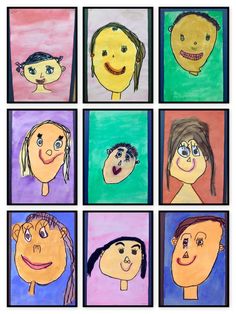 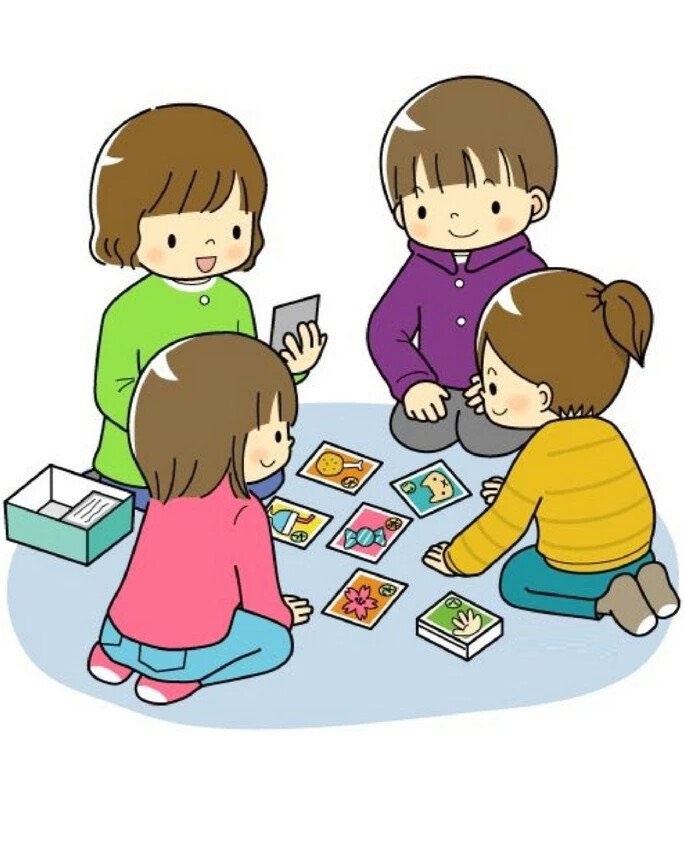 "Поиск пары"
На отдельных карточках изображены различные предметы или животные, каждое изображение дублируется. Карточки раздаются детям, и их задача – найти ребенка с такой же картой.
"Паутинка"
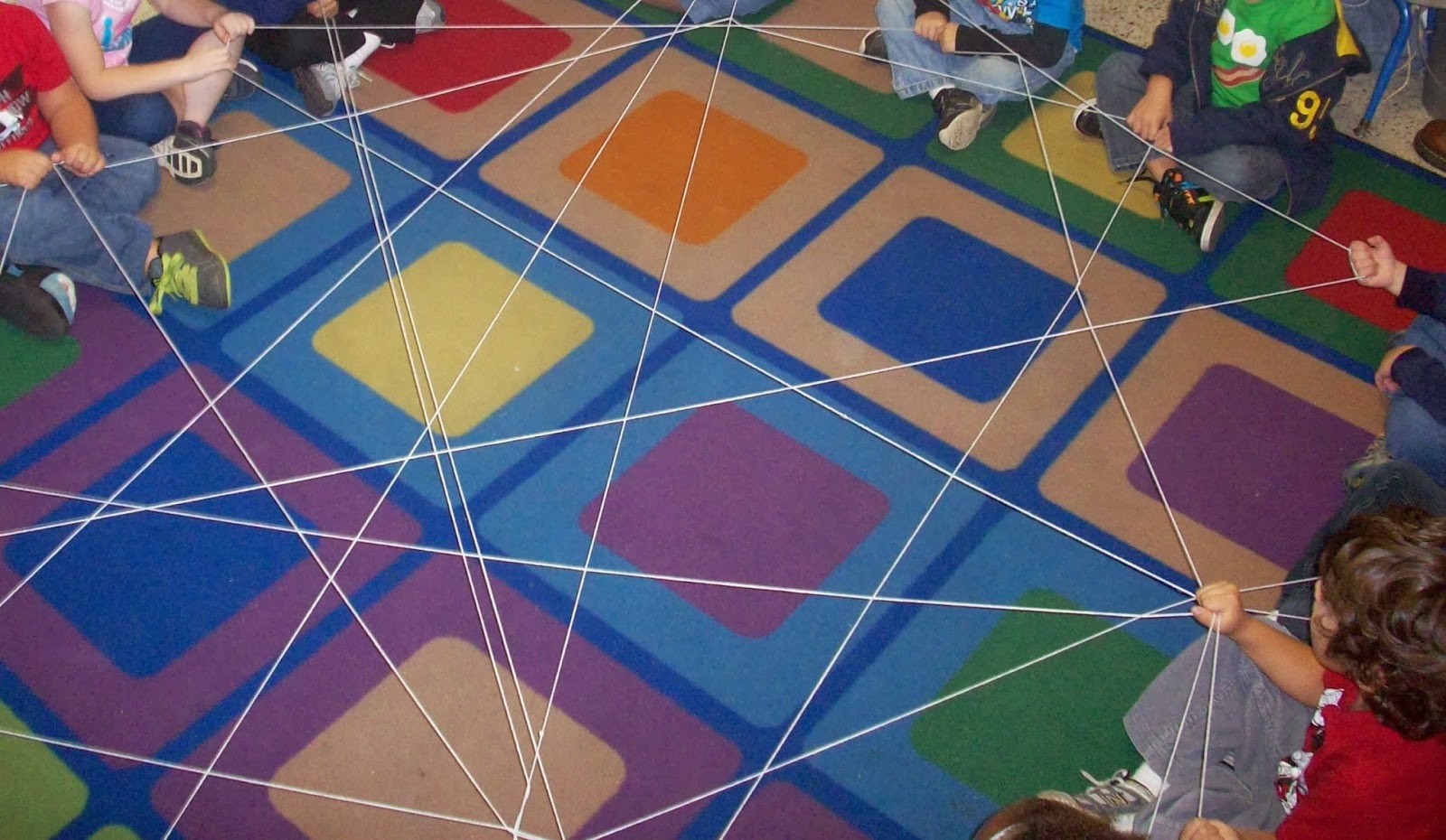 Дети садятся в круг. Один из детей держит клубок и говорит что-то о себе, затем перекидывает мяч другому ребенку, держа конец нити. Таким образом создается "паутина" из нити.
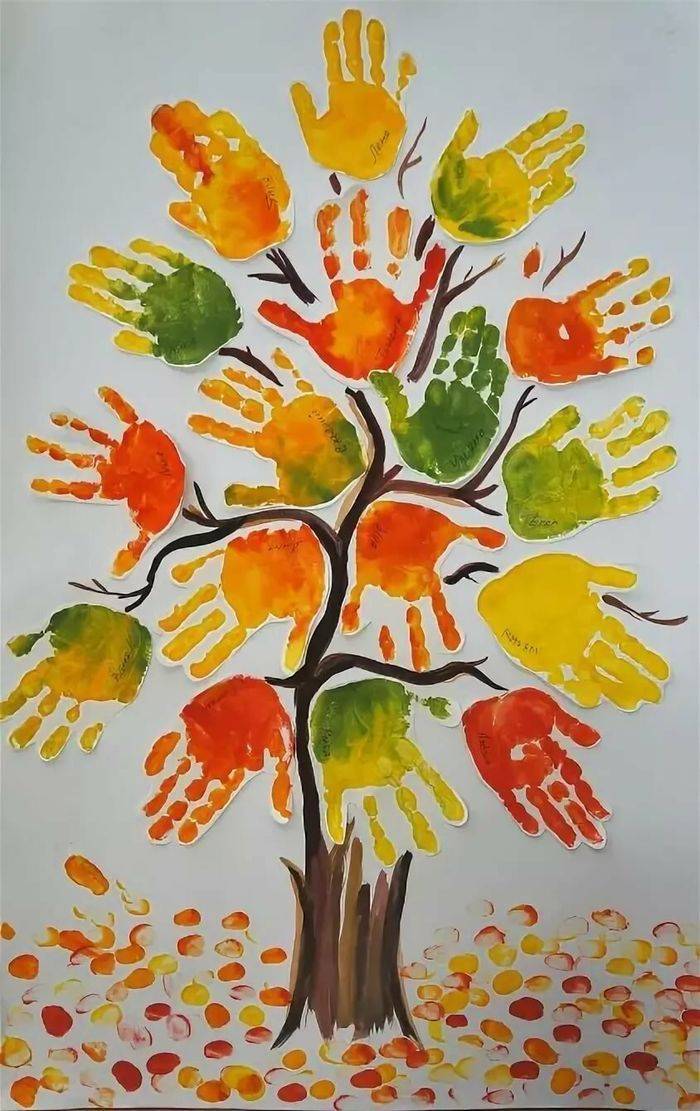 "Дерево желаний"
На большом листе бумаги рисуется дерево. Каждый ребенок получает листик, на котором пишет или рисует свое желание или ожидание от времени в детском саду, а затем прикрепляет его к дереву.
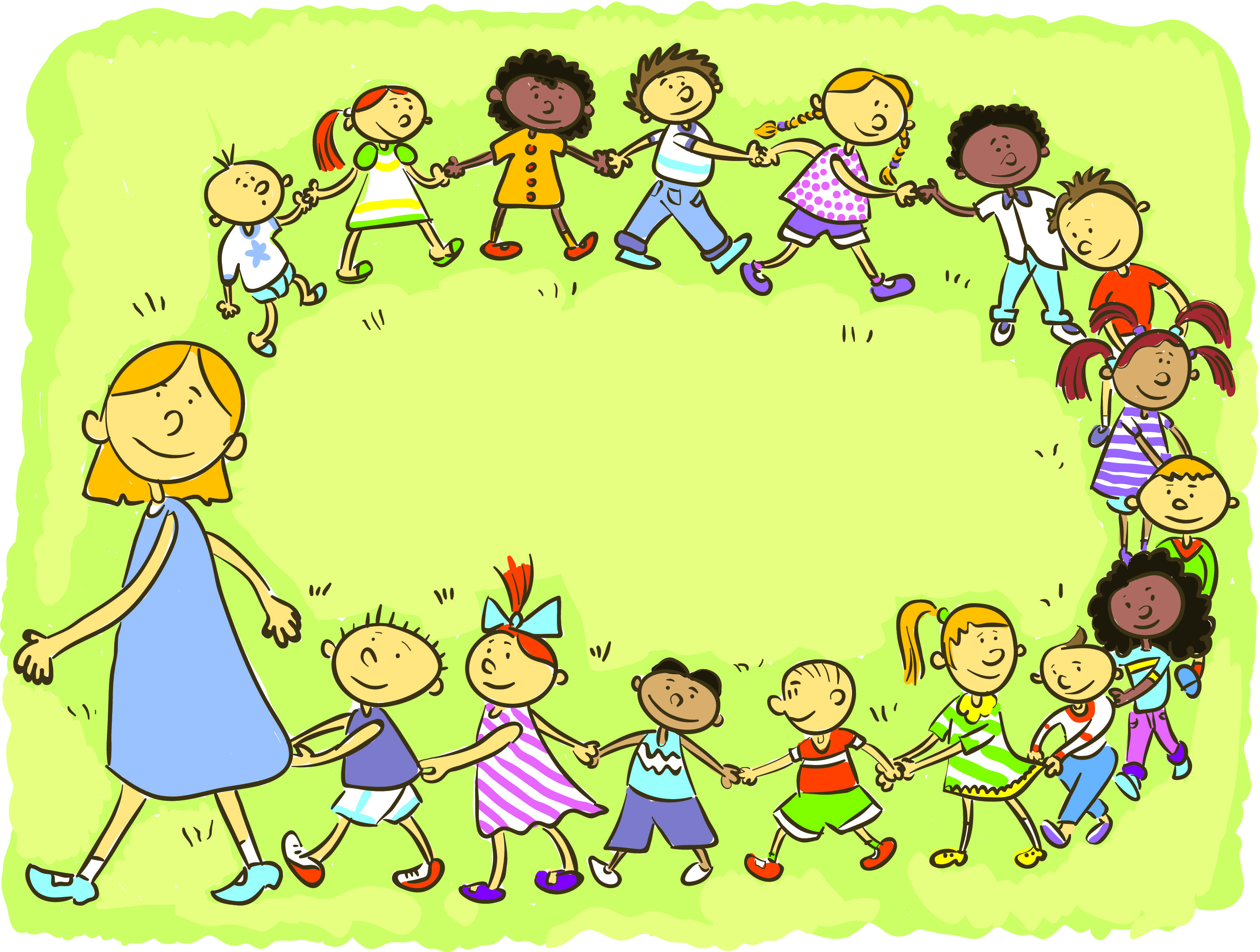 "Путешествие по комнате"
Педагог может провести игру-экскурсию, в ходе которой дети, следуя за ведущим, исследуют различные уголки комнаты или класса.
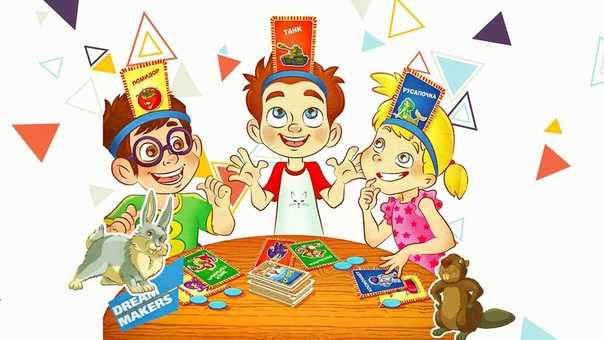 "Кто я?"
На спину каждого ребенка приклеивается картинка с изображением животного или предмета. Задача ребенка – угадать, кто он, задавая вопросы другим участникам.
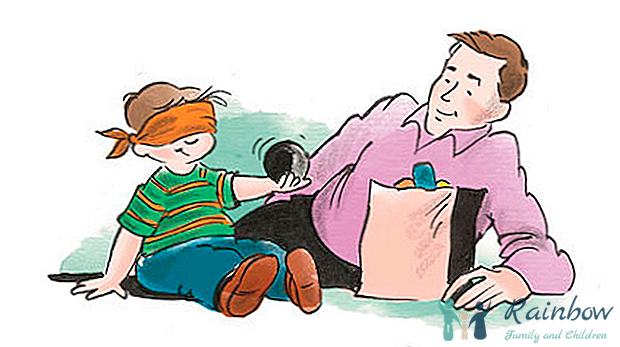 "Коробка чудес"
В коробке находятся различные предметы. Ребенок берет один из них на ощупь и пытается угадать, что это, не заглядывая внутрь.
Игры на развитие доверия, сотрудничества и коммуникации
"Строим башню": Детям предлагается построить высокую башню из кубиков или других материалов. Задача такова, что один ребенок не справится, и детям нужно будет объединить усилия и помочь друг другу.
"Слепой художник": Один ребенок рисует на доске, слушая инструкции другого ребенка. Это упражнение развивает коммуникацию и доверие.
"Подарок для друга": Каждому ребенку предлагается сделать маленький подарок или рисунок для другого ребенка в группе, обсудив, что мог бы понравиться другу.
"Музыкальный коврик": Дети двигаются по коврику или кругу под музыку. Когда музыка останавливается, дети должны поделиться местом на коврике с другом.
"История из картинок": Дети распределяются по парам. Каждой паре даются несколько картинок, и они должны придумать и рассказать историю, используя эти картинки. Это упражнение помогает детям учиться слушать и сотрудничать.
"Мост дружбы": Дети формируют две команды. Одна команда строит "мост" из своих рук, вторая команда по очереди проходит под "мостом". Затем команды меняются местами.
"Магический шар": Дети сидят в кругу. Один из них бросает мягкий шар другому ребенку, говоря что-то доброе или благодаря за что-то.
"Дерево комплиментов": На доске нарисовано дерево. Каждому ребенку предлагается написать комплимент своему другу на листочке и прикрепить к дереву.
"Совместный коллаж": Дети работают в группе, чтобы создать большой коллаж на определенную тему. Это помогает им учиться договариваться, делиться и взаимодействовать.
"Театр теней": В группе дети создают историю, используя тени своих рук или предметов. Это не только развивает креативность, но и учит взаимодействовать и работать в команде.
Механизм фрустрации
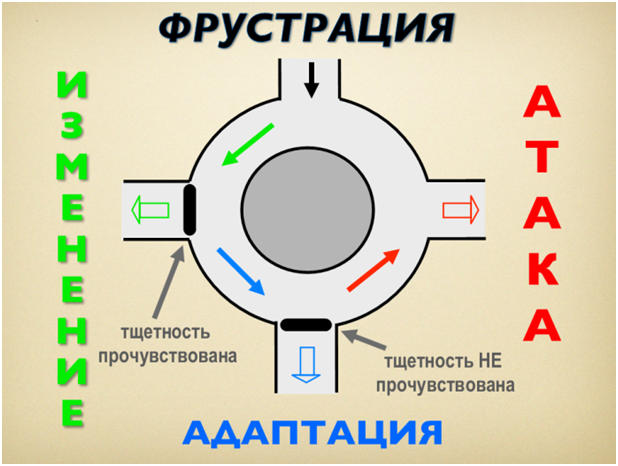 Как еще можно помочь переживанию фрустрации
Обучение навыкам решения конфликтов
Моделирование адекватного поведения
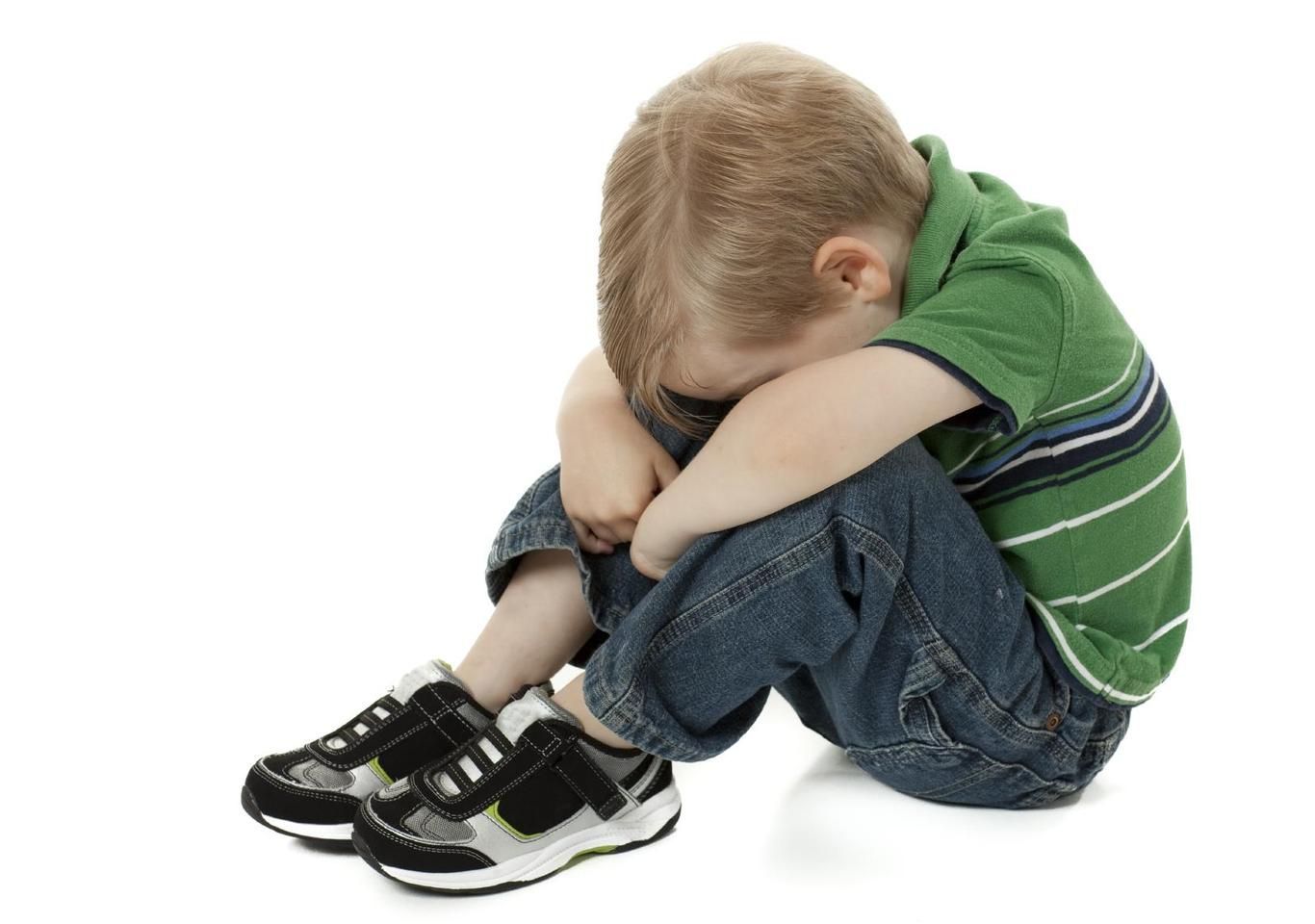 Поддержка и понимание
Установка границ
Обучение навыкам самоконтроля
Ваш экзистенциальный психолог и методолог Пастухова Екатерина
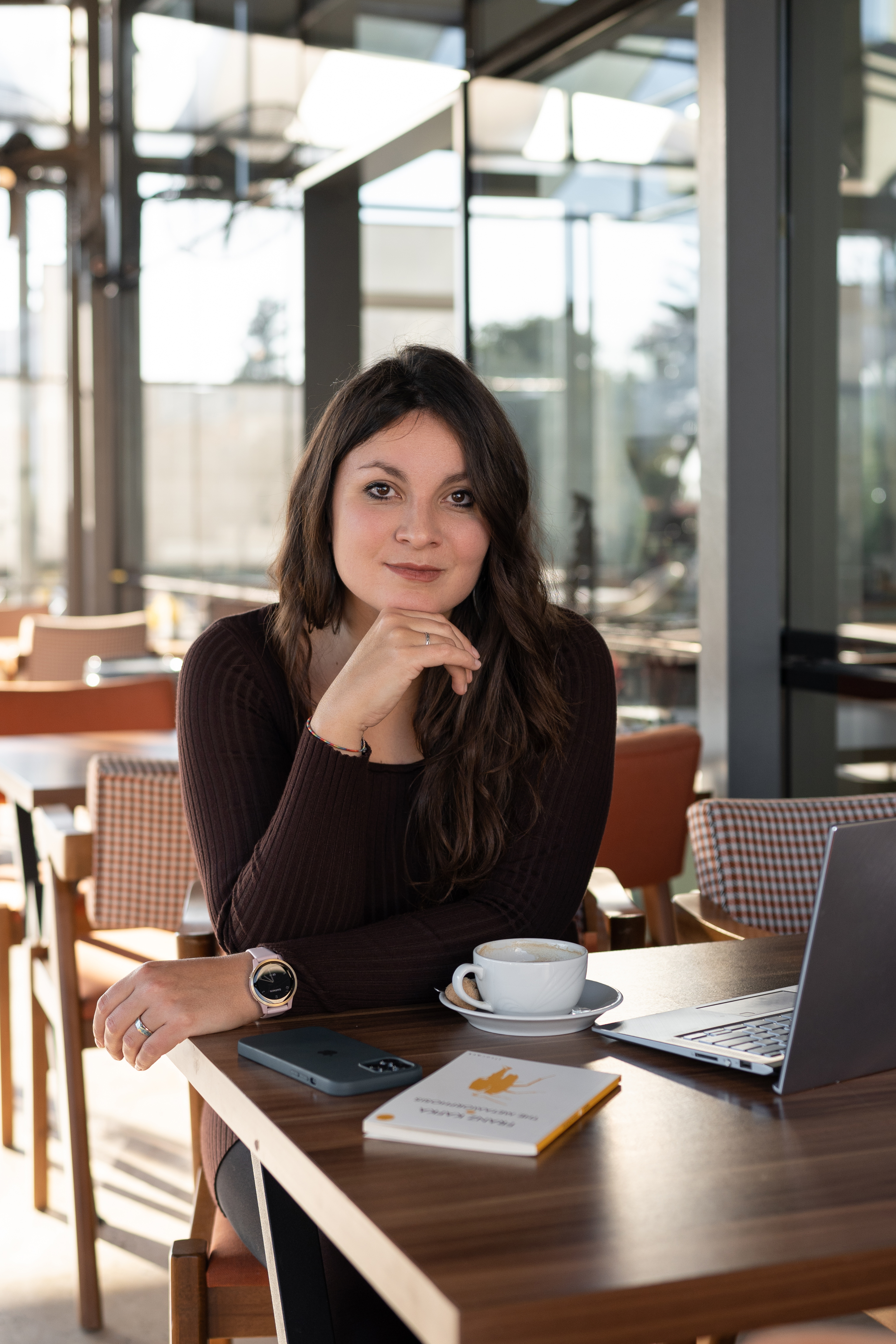 По вопросам индивидуальных консультаций и психо-терапевтических сессий, 
А так же, по сопровождению образовательных центров обращайтесь:
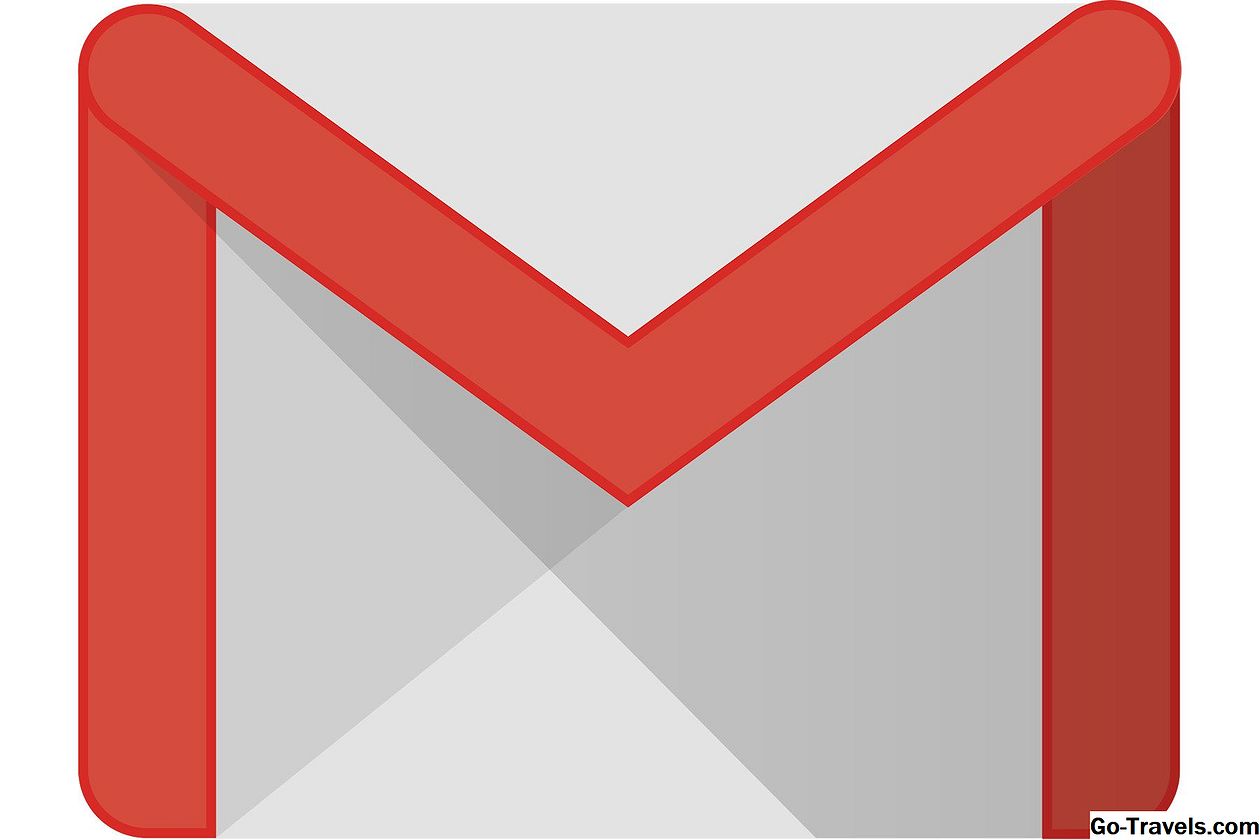 timetoogether@gmail.com
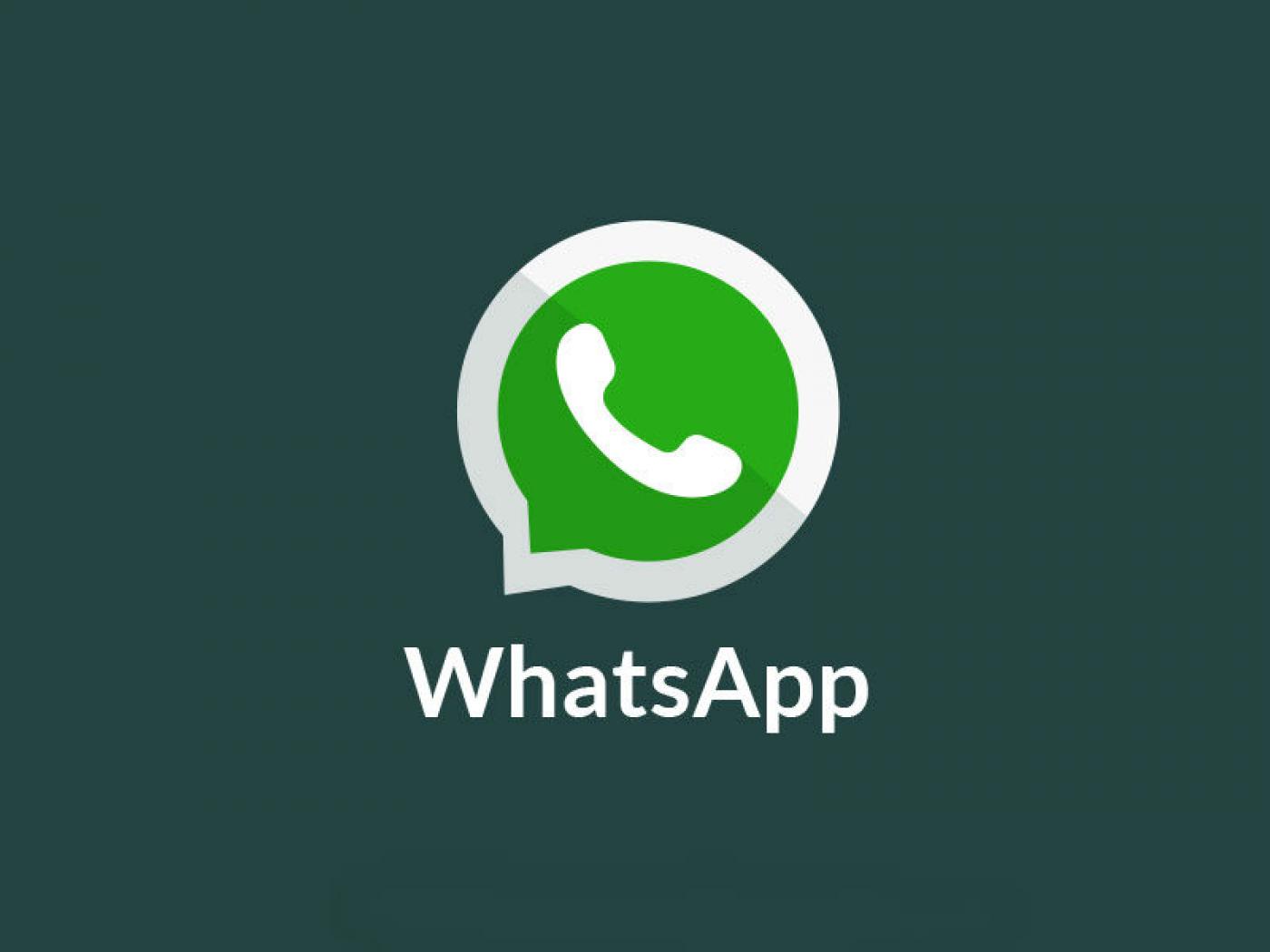 +7(985)5746043
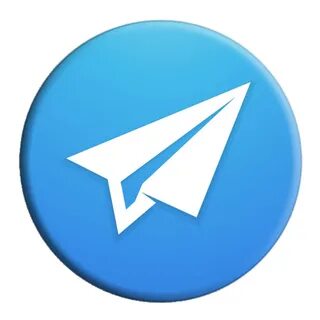 Больше информации на сайте:
https://ekaterina-pastukhova.ru/
Спасибо за внимание!